South Africa: From the Iron Age to Apartheid and to a Post-Apartheid Government
Louis A. Picard
Director
Ford Institute for Human Security
University of Pittsburgh
Johannesburg
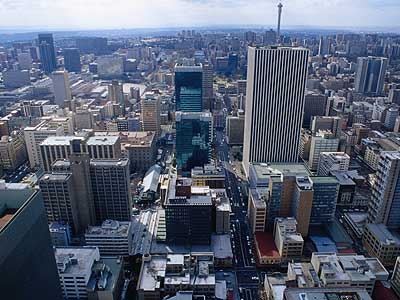 Johannesburg,  August 7, 2012  and a Prompt: Remember, in South Africa, not everything is what it seems
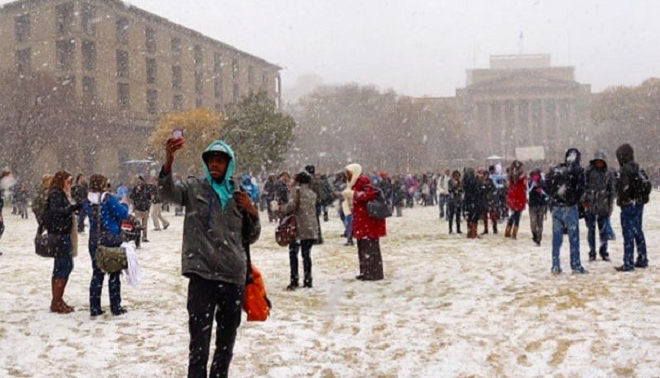 South Africa Profile, 1985: Is South Africa Different?
Indians   900,000 (2.7%)

Africans: 24,000,000 (72%)

Indigenous: San-Khoisian: 31,000 (less than .5%)

Others: Chinese, Japanese, Arabic (30,000- less than .5%)
South Africa Profile, 1985
White: 	4,800,000 (15%)
		(60% Afrikaans, 40% English and others) 

		(Jewish South Africans approximately 100,000 people)

 “Coloured:” 3,900,000 (9%)
	  	(Mixed Race- 80% Afrikaans speaking, 	20% English Speaking)
Historical Themes
Origins and Indigenuity

Settlers or Citizens

Imperialism:  From Assimilation to Segregation

Afrikaner Nationalism and Apartheid

Nationalism and Liberation
Eastern and Southern Africa: A Time Line
Khoisian 200 BC-1600
Iron Age Pre-Bantu c.200AD
Bunyoro from 1300
Buganda from 1500-1800
Mwonomotopa1500-1800
Portugal 1600-1975
Khosa Kingdoms: c. 1750
Luba/Lunda 1500-1800
Zulu Empire and Breakup 1700-1850
Afrikaners 1652
British 1820
Iron Age Sites in Eastern and Southern Africa
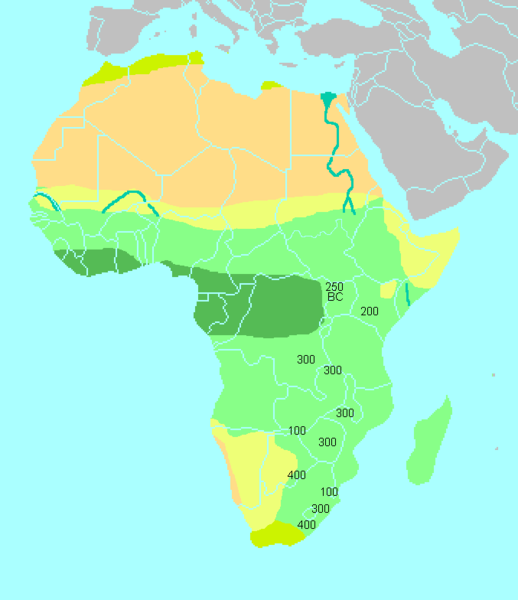 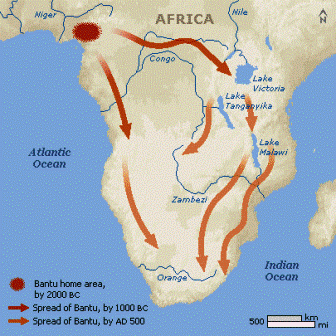 San in Southern Africa: The Indigenous Peoples Debate
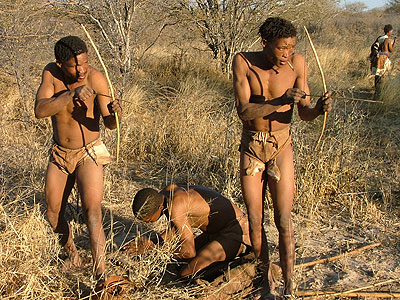 Jan van Riebeeck, San and Bantu Speaking Peoples Arrival Myths
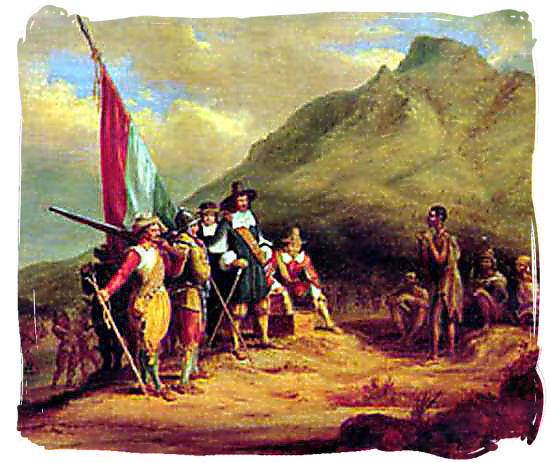 The first 1820 British settlers arrived in Table Bay on 17 March 1820
Origins of Colonialism in Southern Africa- A Timeline
Jan van Riebeck and the Cape- 1652

Britain- Cape Colony: 1815

Cecil John Rhodes: British South Africa Company (Bechuanaland, The Rhodesias and Nyasaland- Company Rule c. 1890 to 1923)

Union of South Africa, 1910

National Party Victory,  and Apartheid as Law, 1948

Declaration of Republic, 1960
Cecil Rhodes and the Imperial Dream
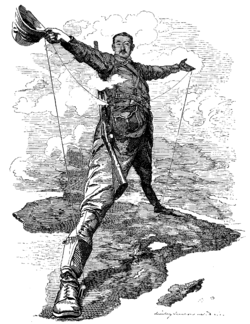 Pseudo-Scientific Racism
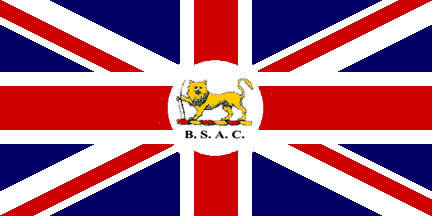 Boer Family- c. 1900.  Another Tribe?
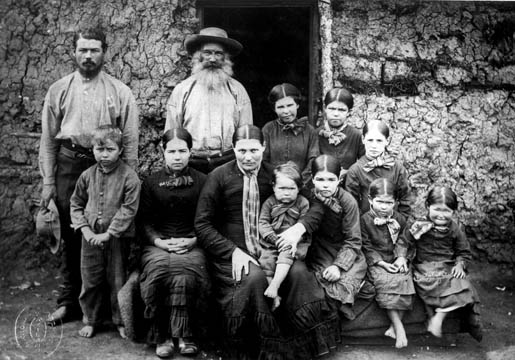 Zulu Clan- Early 20th Century
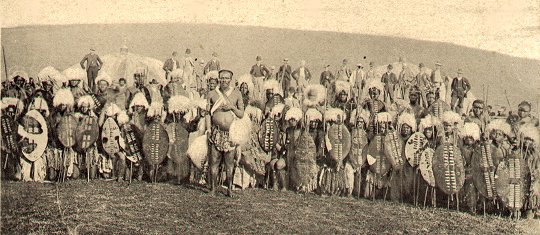 Colonialism in South Africa: Sub-Colonial system and Commericalism
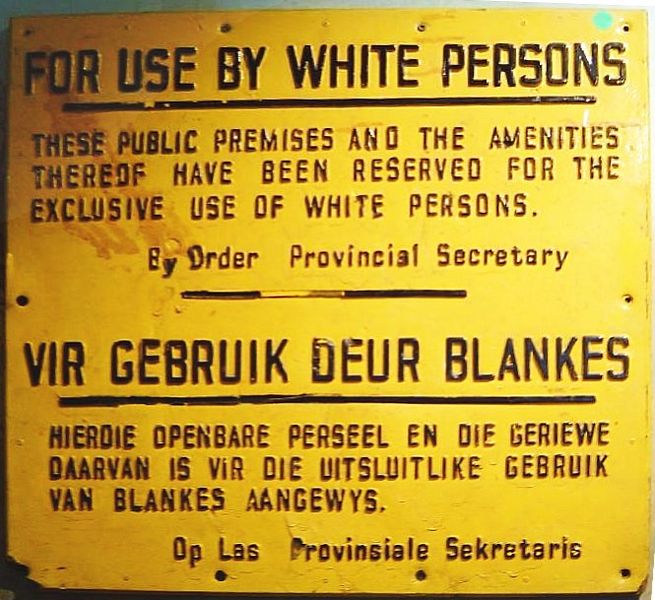 South African Native National Congress Leadership 1914
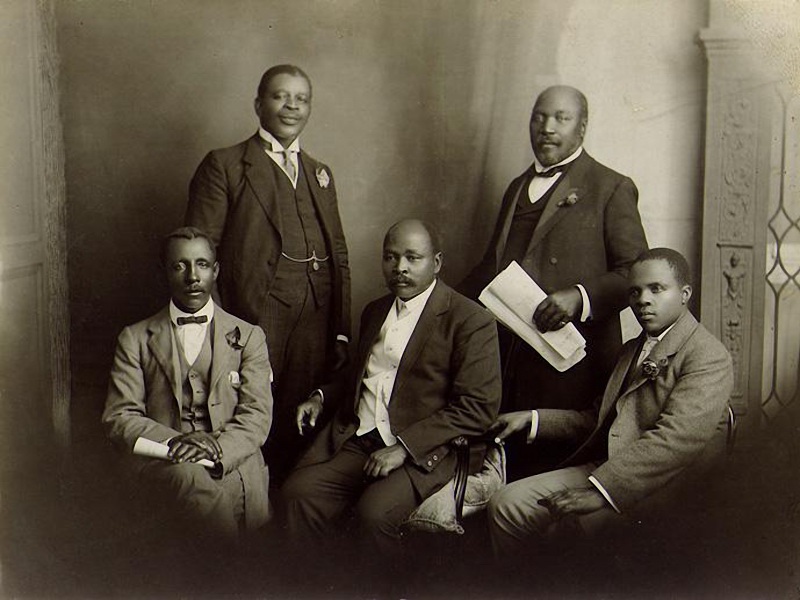 The Role of Non-Violence: Gandhi, and the Indian Community in South Africa
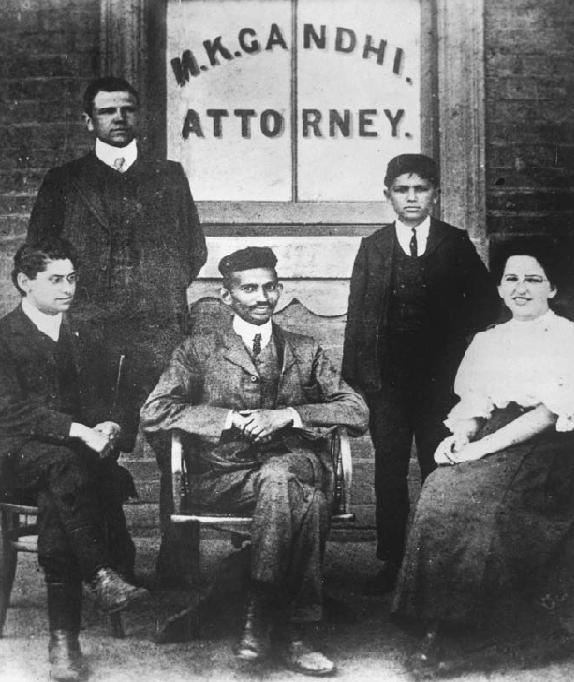 South Africa and the World
Prior to WW II.  White Dominion

Investment and Mines

World Wide Similarity of Values

Part of “British Empire”

Independent, legal, legitimate
South African Strike, 1922
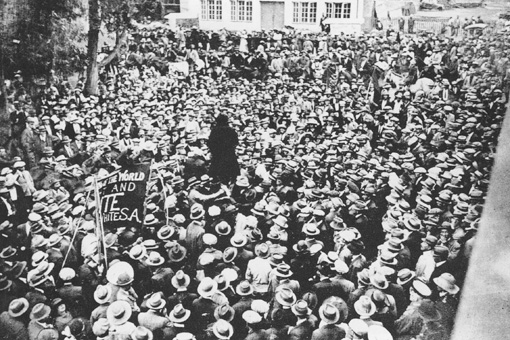 “	Workers of the world, unite and fight for a white South Africa!"
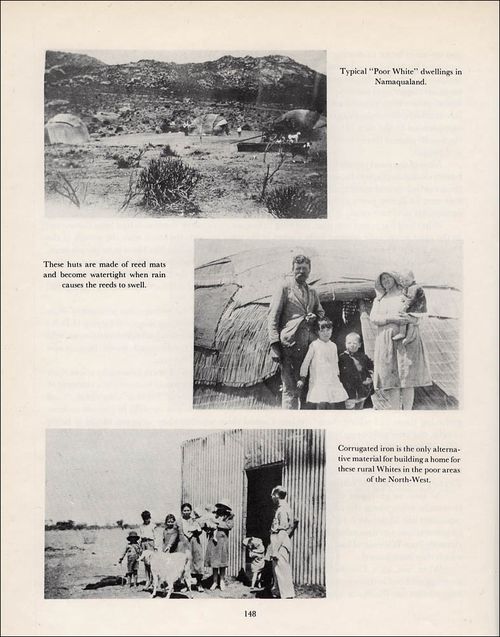 Poor Whites and theCarnegie Commission, 1932
Sophiatown, Johannesburg, Transvaal
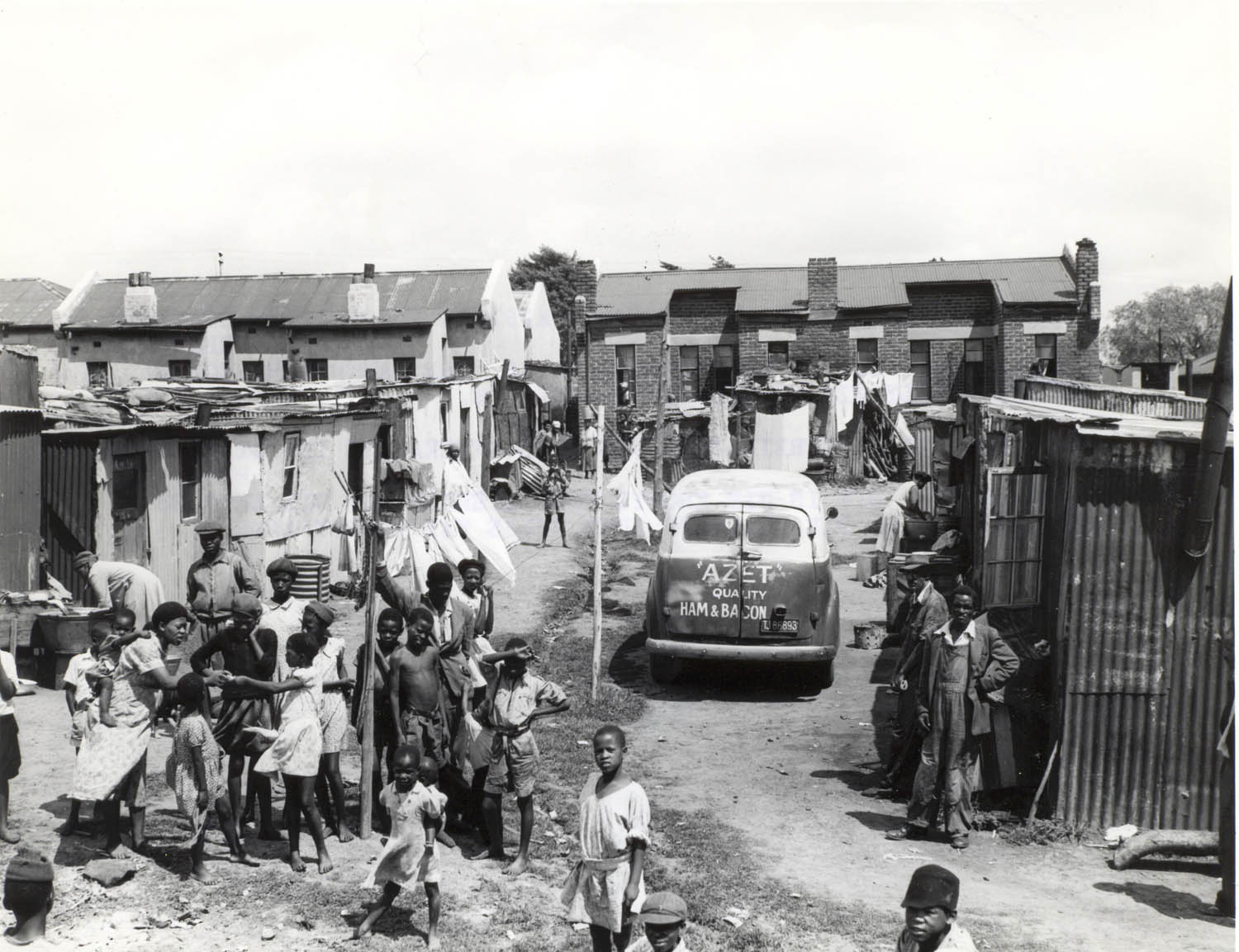 African National Congress Youth League, 1943-44
Peter Mda, Nelson Mandela, Walter Sisulu and Oliver Tambo
Peter Mda
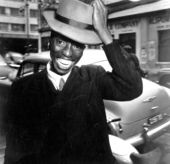 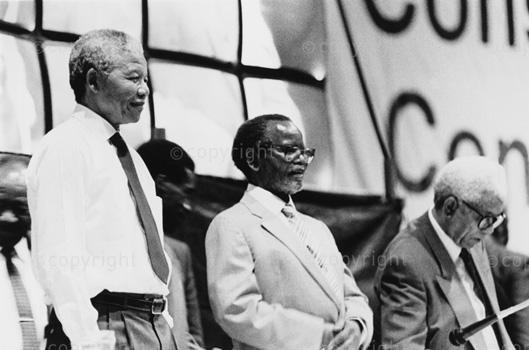 Missionaries and Syncretistic Religion
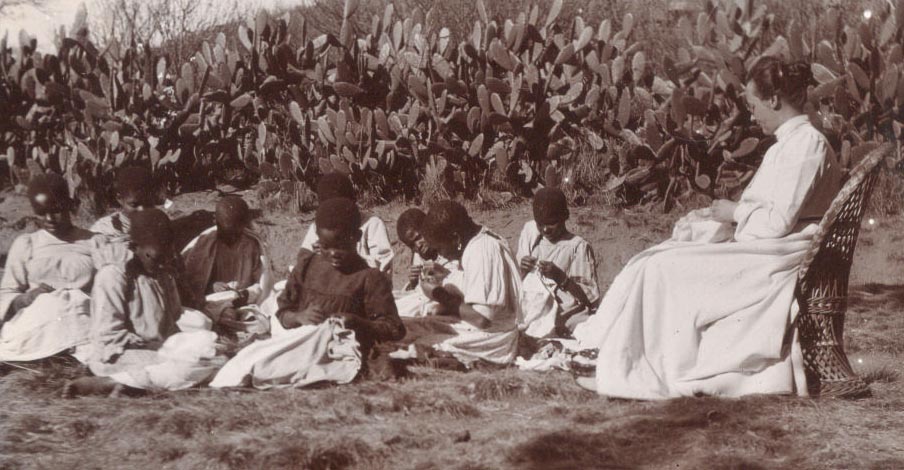 Zion Christian Church: Origins late 19th Century
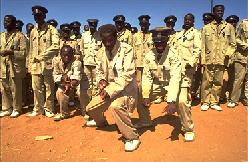 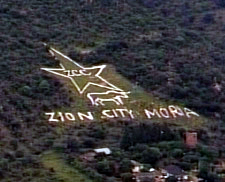 Prime Minister Winston Churchill (R) talking with Field Marshall Jan Christian Smuts (L) and Peter Fraser (C) at a Dominion Conference April, 1945
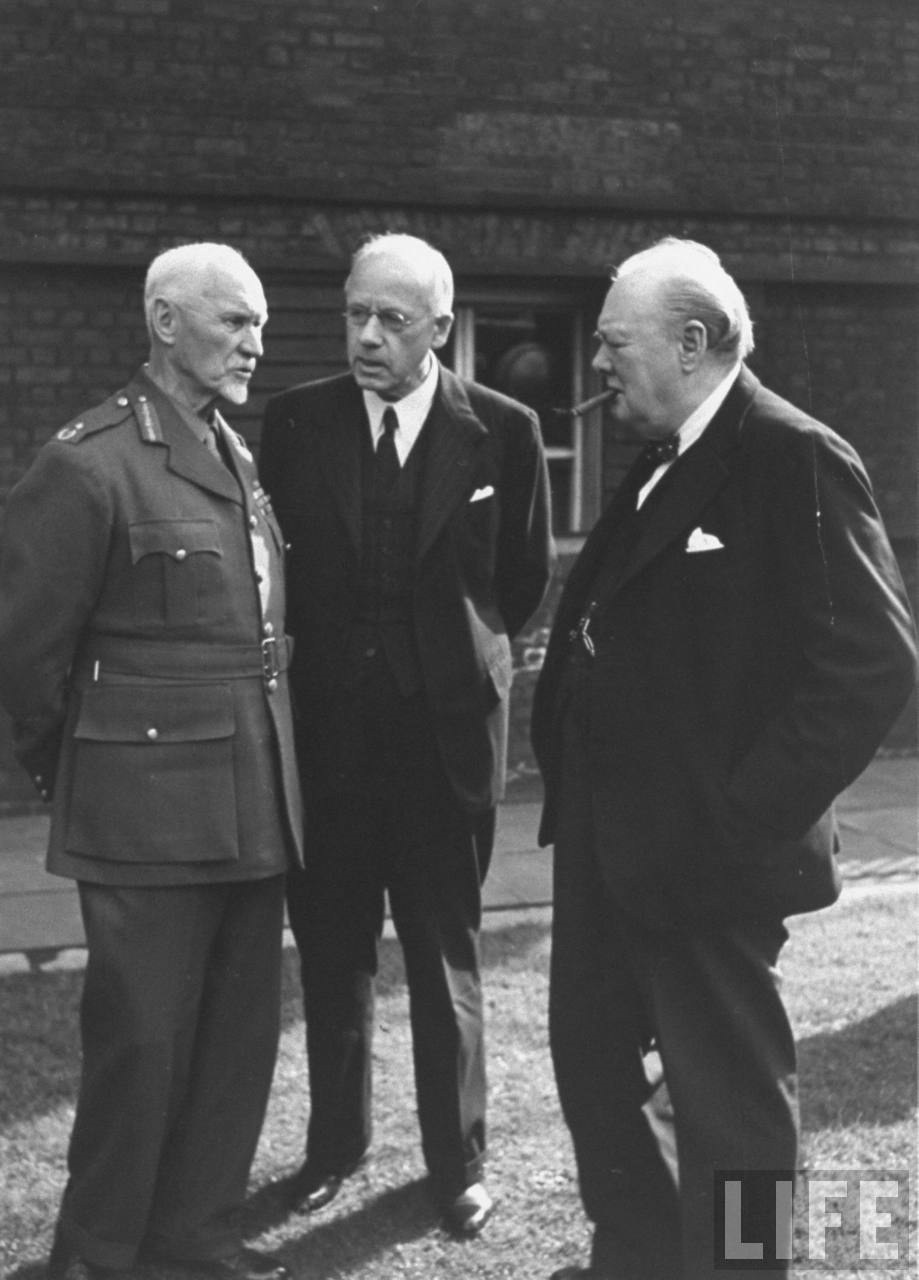 South Africa: The Rhetoric
Trusteeship vs. Assimilation: 19th Century

Segregation vs. Apartheid-  "Homelands" as nations (1900-1948

Afrikaans vs. African Nationalism vs. Non-Racialism

Majority rule vs. minorities (?)
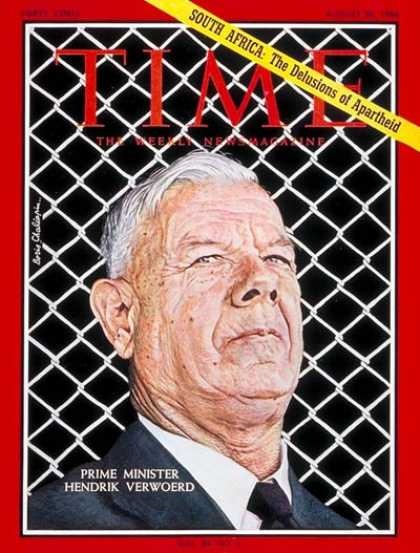 August 26, 1966
The South African Version
http://www.youtube.com/watch?v=xHgU1Jw6oyw&feature=relmfu
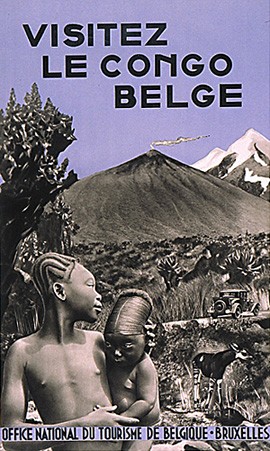 South Africa and the Congo, 1940s
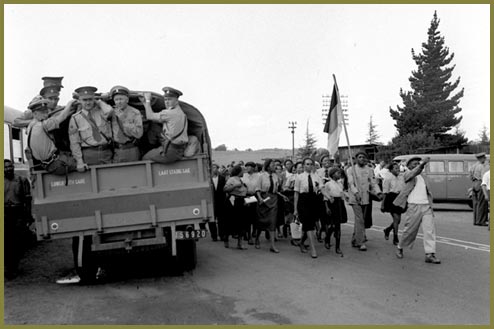 South African History
Trusteeship vs. Assimilation

Segregation vs. Apartheid-  "Homelands" as nations

Afrikaans vs. African Nationalism

Majority rule vs. minorities
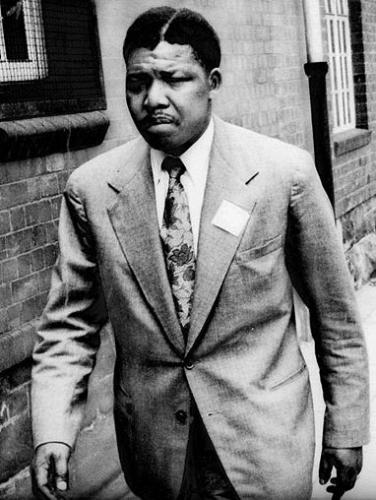 Nelson Mandela, Attorney at Law
South Africa’s Homelands, Prior to 1994
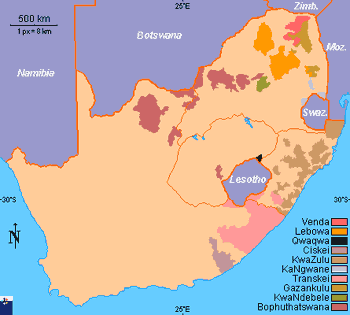 Homeland Presidents: 9th October 1971: Three Chiefs of South African 'Bantustan', (from left - right), Chief Buthelezi of Kwa Zulu, Chief Kaiser Matanzima of Transkei, and Chief Lucas Mangope of Bophuthatswana
South African Politics: Prison or Exile
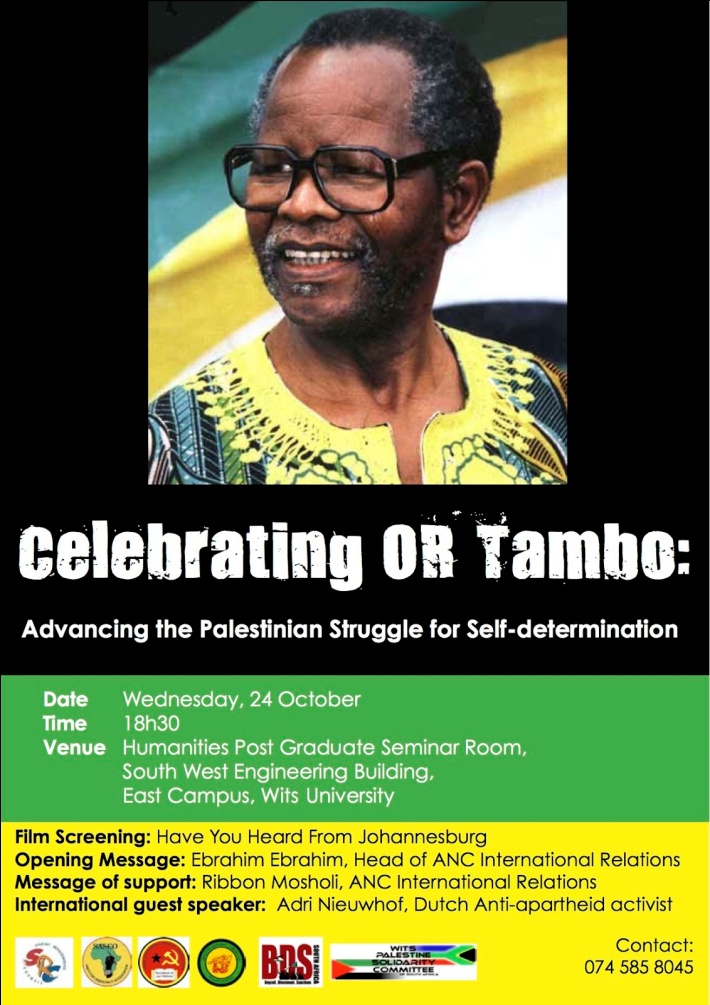 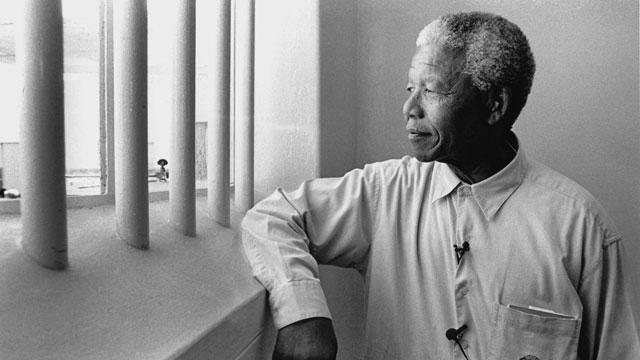 South Africa and the World
Decolonization?

1948 and Apartheid

Homelands and Nationalism

Anti-Communism

White Nationalism like Black Nationalism?

“Polecat of the World”

“Rainbow Nation”

BRICS
Apartheid
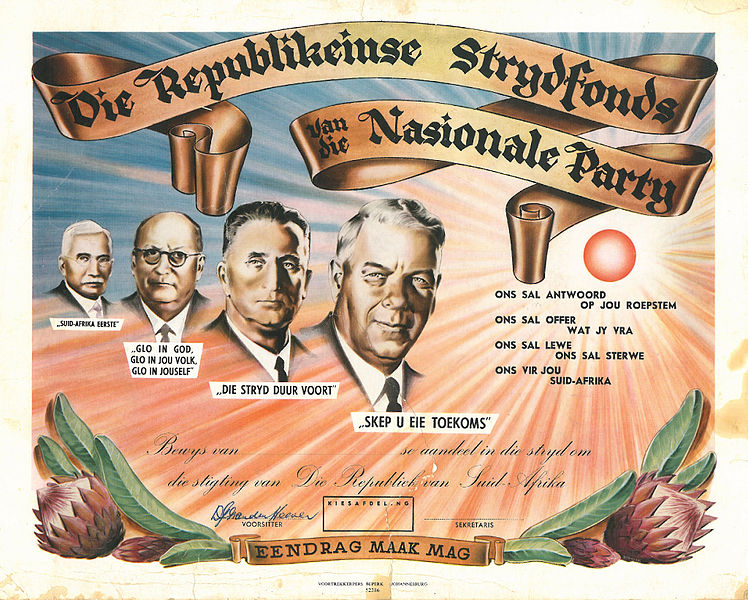 The Collapse of Apartheid
From Violence to Revolution: Unnatural rebels

ANC, Russia and SACP (End of Cold War)

Urbanization,  Ungovernable Townships and the United Democratic Front

Sanctions, Banks and International Pressures
The South African Communist Party
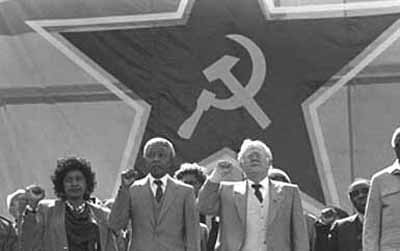 A Rainbow Nation?
Arch-Bishop Desmond Tutu
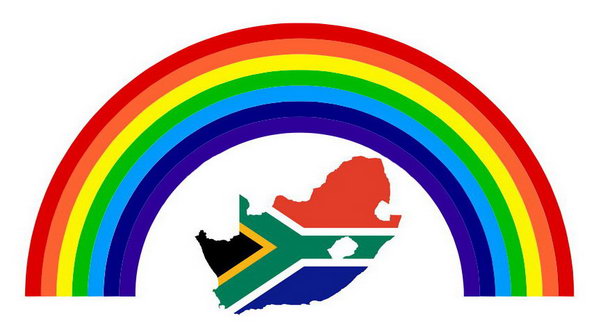 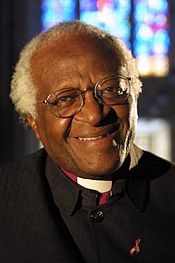 FIFTEEN MINUTE BREAK
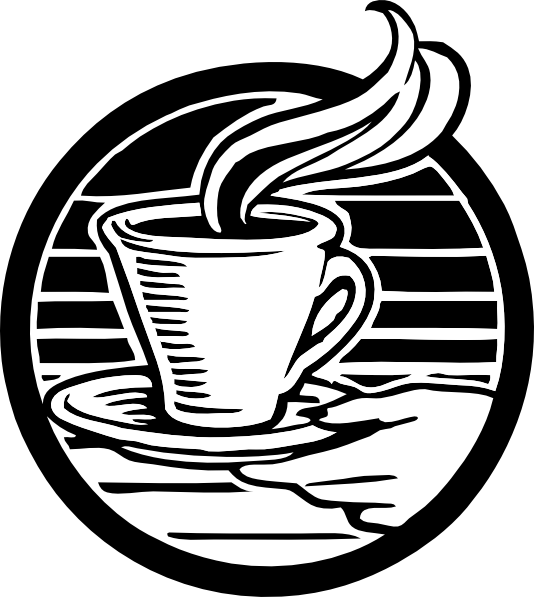 Post-Apartheid Themes
Rainbow Nation

Political Institutions and Constitutional Governance

Dominant Party

Black Empowerment and Affirmative Action

Urban Poverty and the Rural Labor Reserves

Political Crisis, Corruption and Satirical Responses
People, History and Culture
The Rainbow Nation Myth
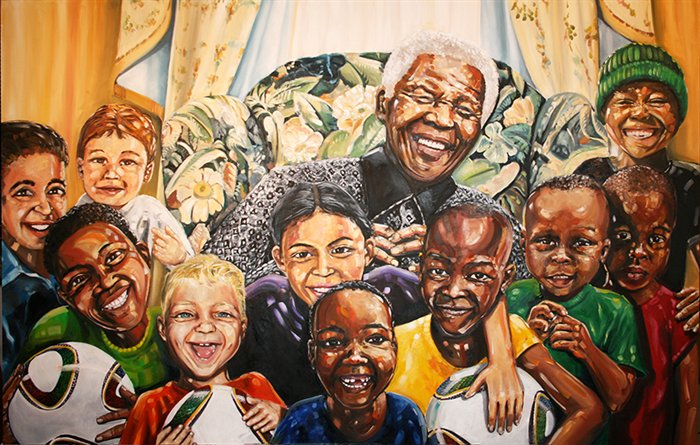 Democracy?  26–29 April 1994
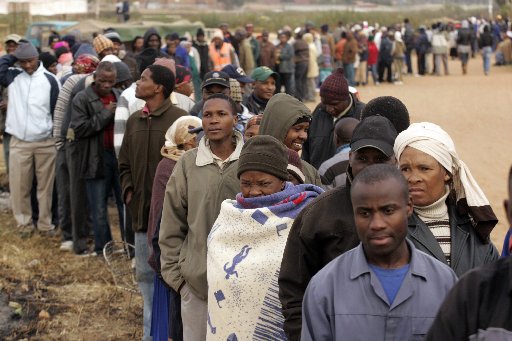 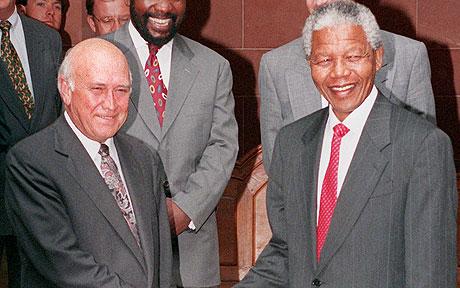 Inauguration, May 10, 1994
South Africa’s Parliament
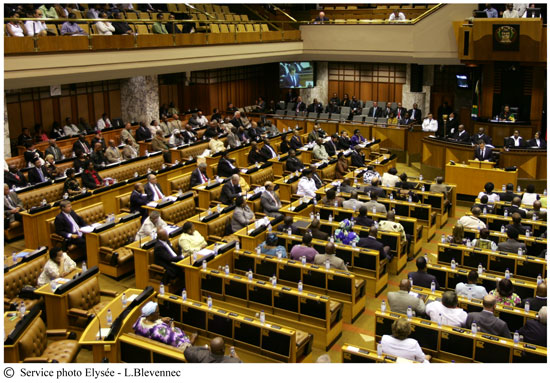 A One Party Dominant System: The African National Congress
Founded in 1912
Freedom Charter
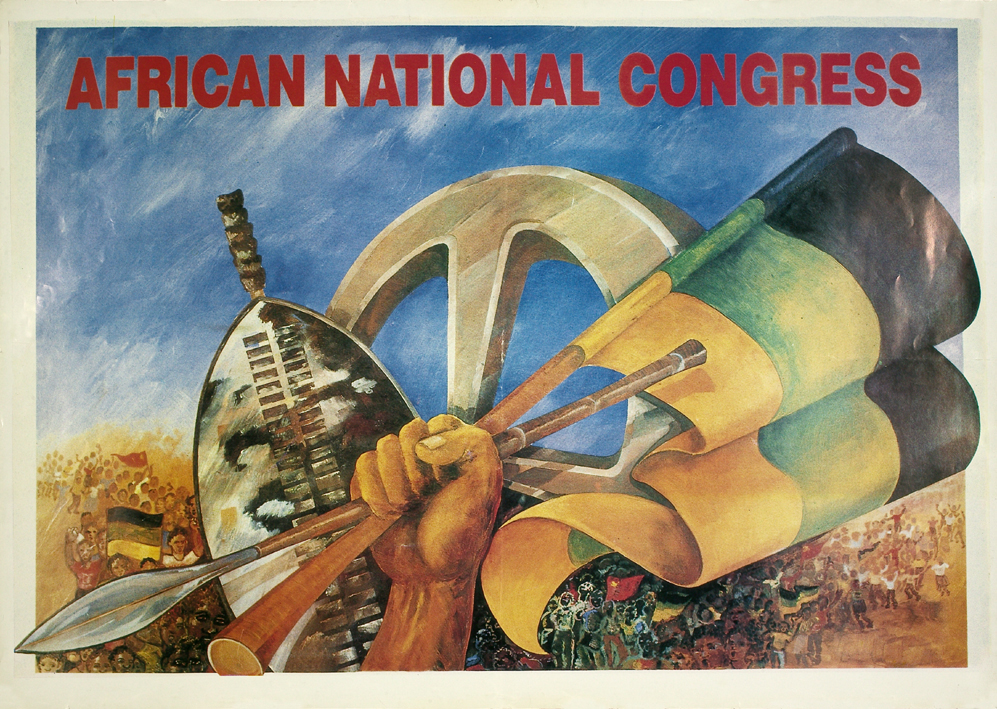 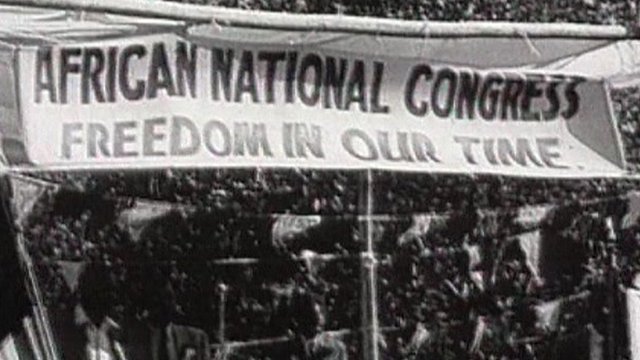 Post-Apartheid South Africa
Multi-racialism, non-racialism vs. “Africanization”

Role of working class and poor whites and BEE

Debate about the State and Consumption/corruption
Legacy of African Nationalism: Steve Biko
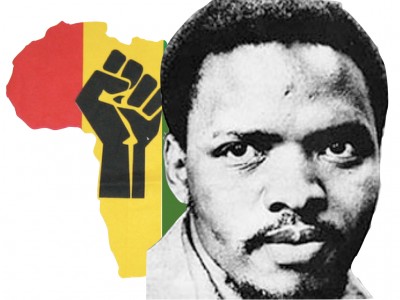 “African Capitalism” in South Africa
BEE
The Stereotype?
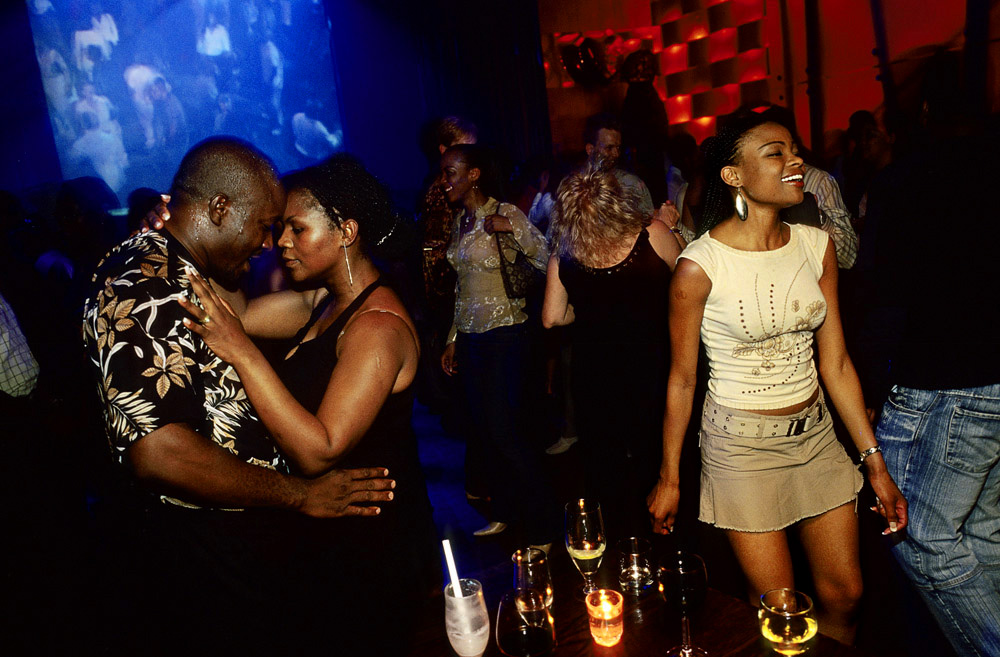 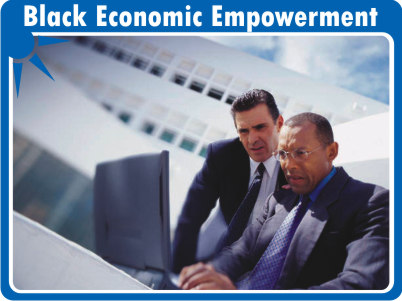 South Africa: The Dependency Issues
Role of working class and poor whites

Mining and labor reserve- "peasant based proletariat

Multi-racialism, non-racialism vs. “Africanization”
“Peasantariat” Families, the Labor Reserve and Mining- South African Mines and City Lights
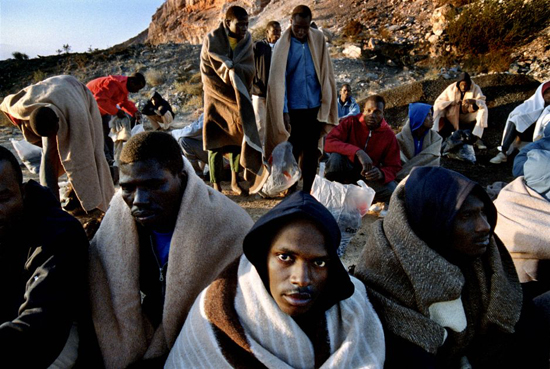 Race, Nationalism and Ethnicity
So called “Cape Coloureds” and the National Party in 1994
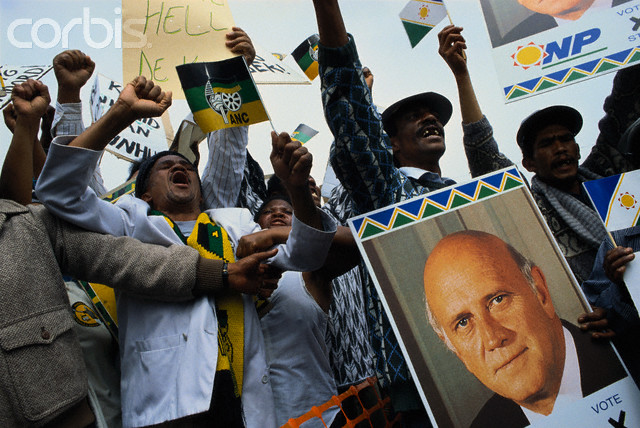 “So-Called Coloured” South Africans
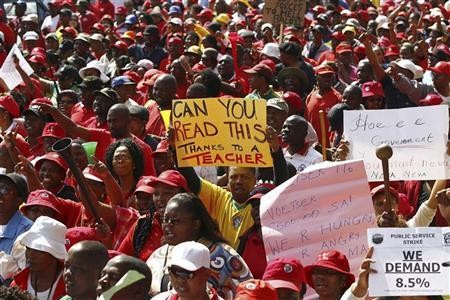 The Labor Debate: South African Public Service on Strike
Renowned international social activist Graça Machel Mandela , with Kuseni Dlamini, CEO of Old Mutual South Africa and Emerging Markets, attended the Old Mutual Staff volunteerism awards dinner.  Accompanying them is Anthony Petersen (left), Amos Hadebe (back left) and Dr Pandelani Mathoma, Managing Director Old Mutual. (GSPIA PhD 2001).
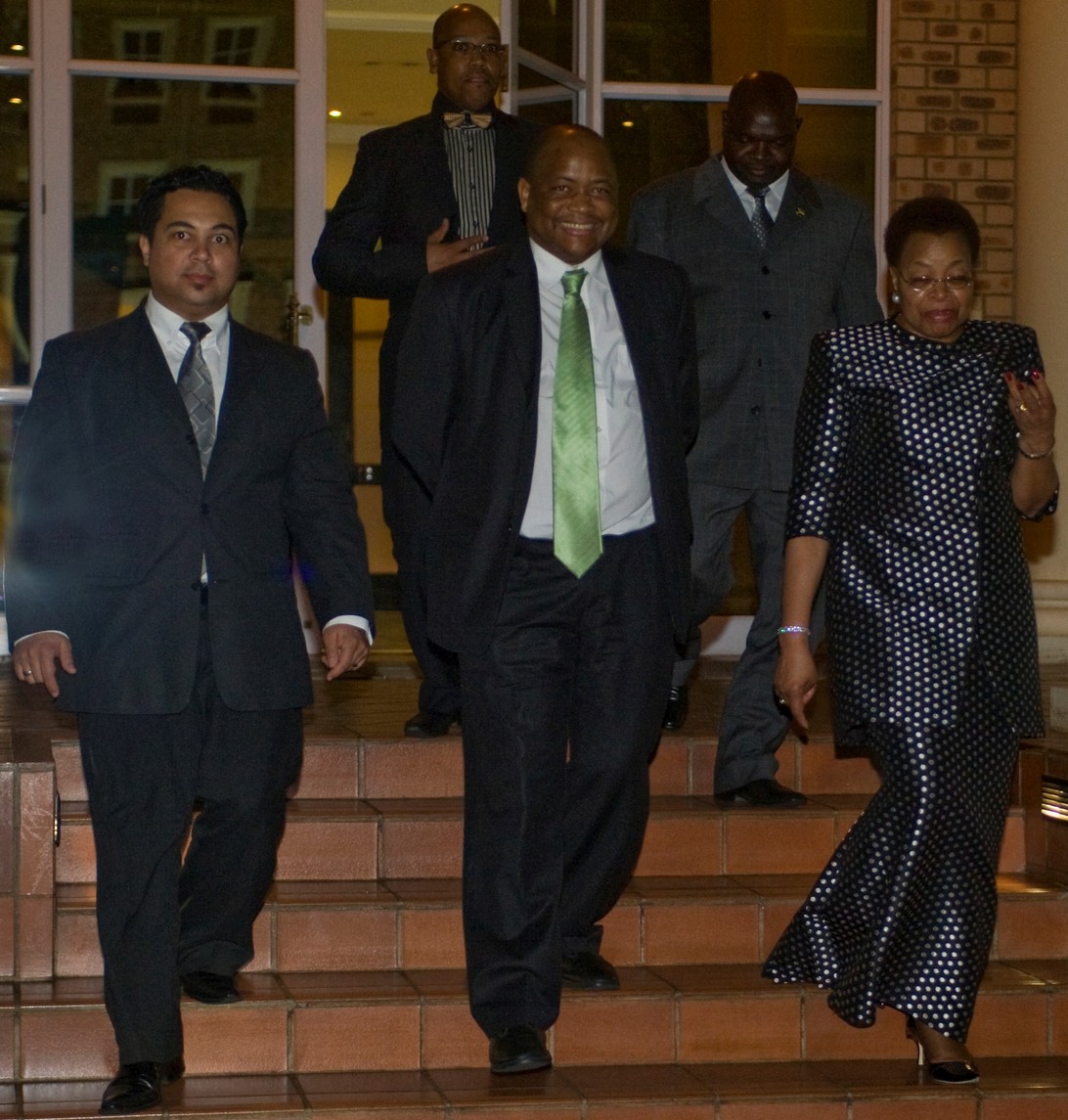 South Africa 2008 Xenophobia
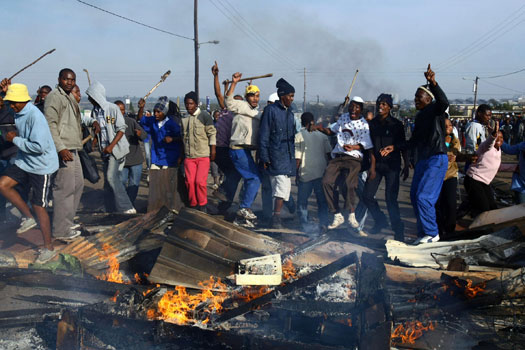 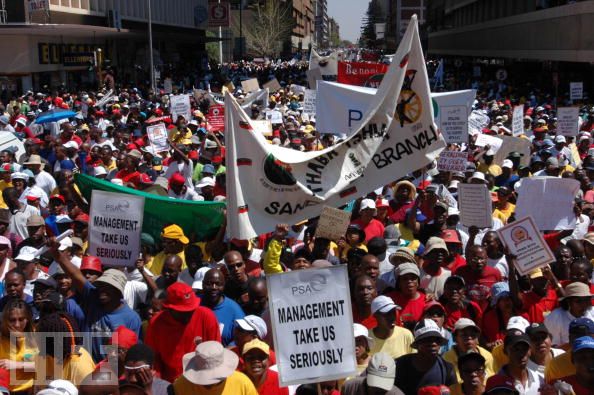 South African Cartoon Attacking Privatization
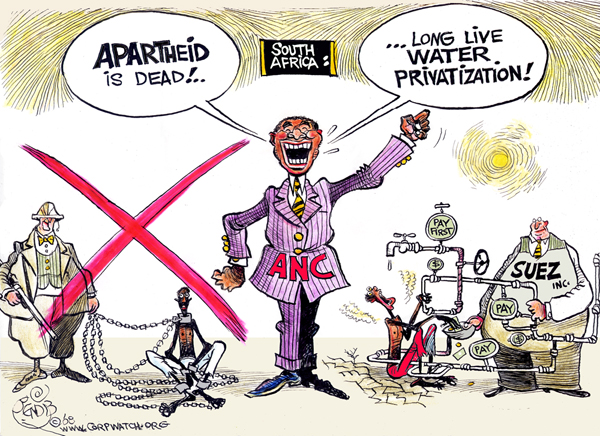 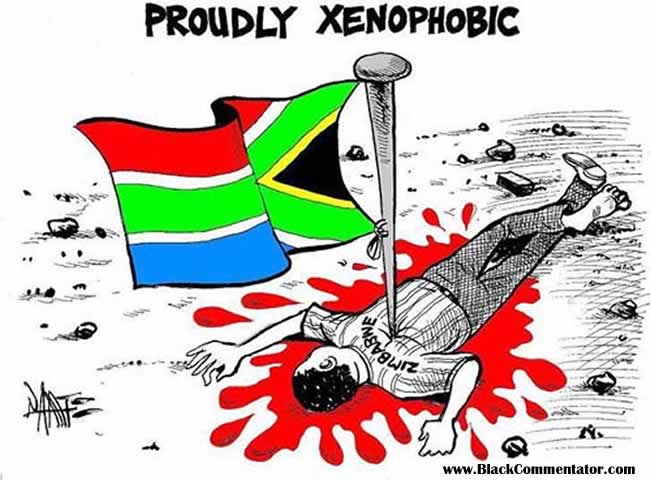 Debates about Corruption and Socialism:  2012
Julius Malema

And the Marikana Massacre  (2012)
Economic Freedom Fighters
Julius Malema and the Red Overalls
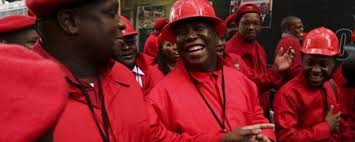 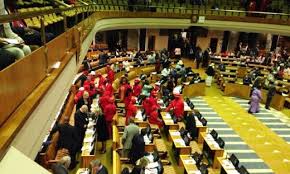 South African Political Poster: Still some spark?
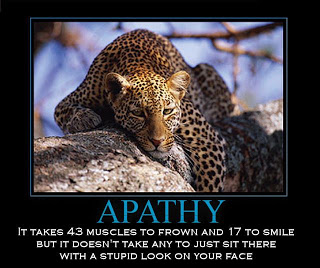 Jacob Zuma, President of South Africa, 2009-Present  (Now a Zulu Ethnic Group?)
Goodwill Zwelethini – King of Zulu South Africa. Born: 14 July 1948.
Helen Zille, Cape Leader
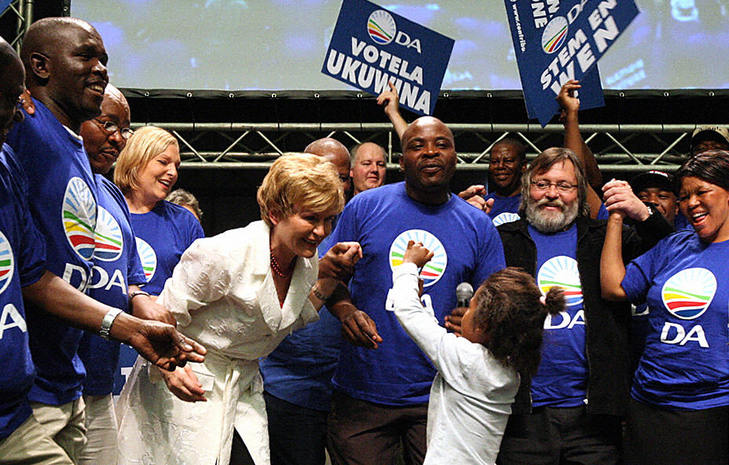 Democratic Alliance South Africa
Democratic Alliance: Now Under African Leadership: Mmusi Maimane
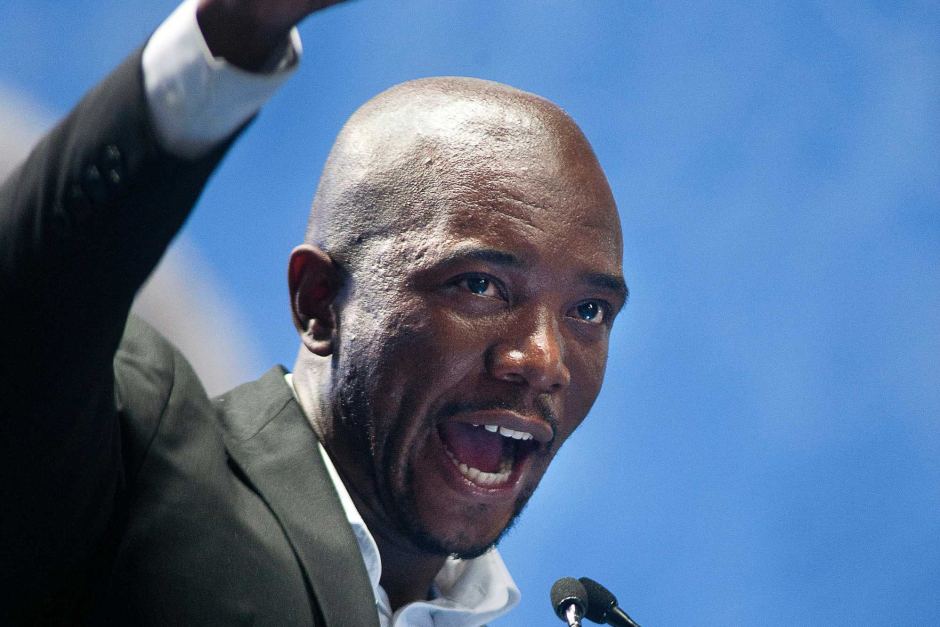 The Cartoon Debates
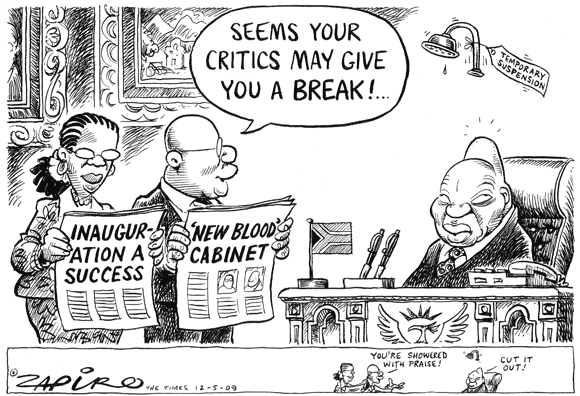 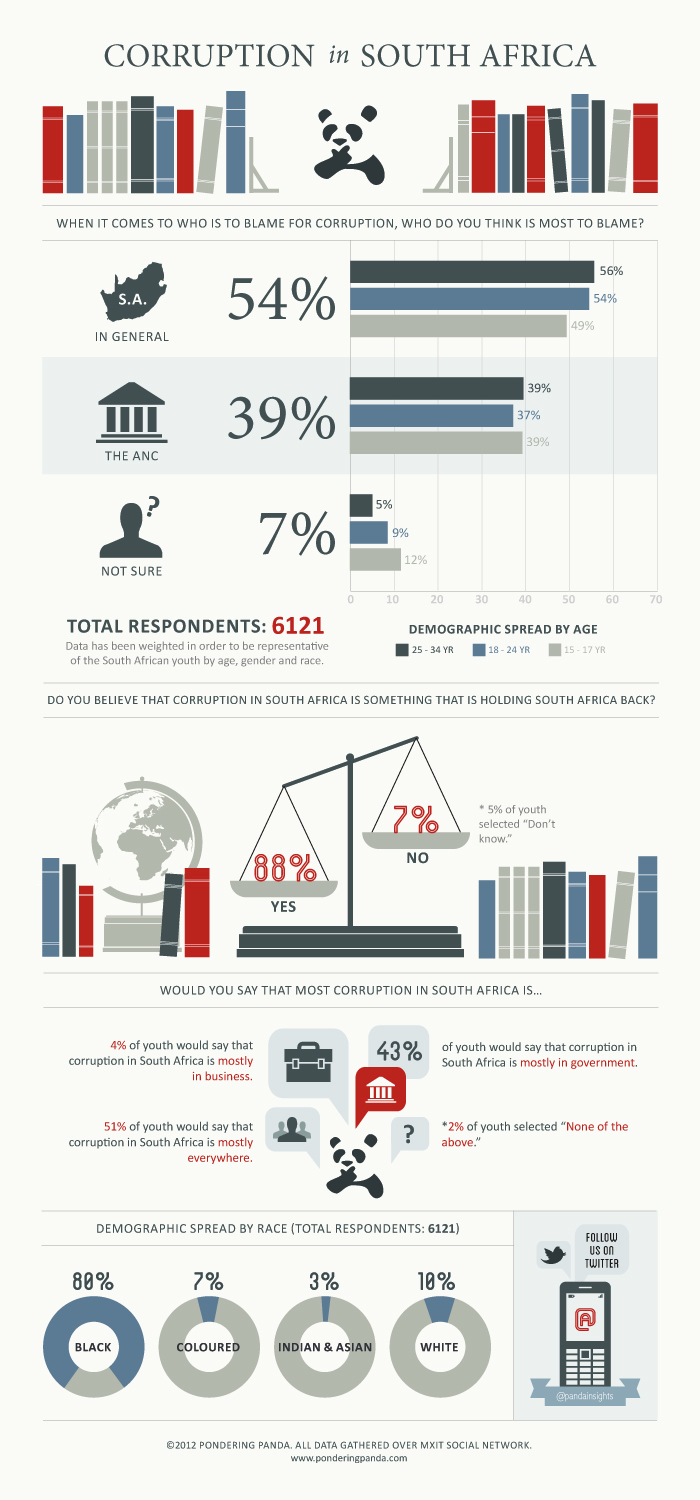 Corruption in South Africa
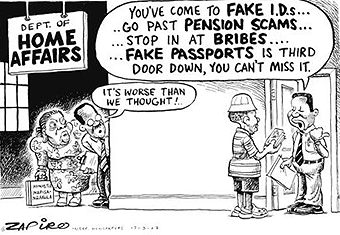 The Most Offensive
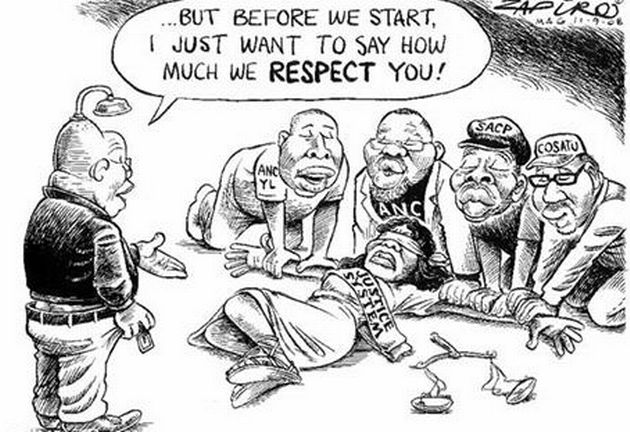 Kgotla
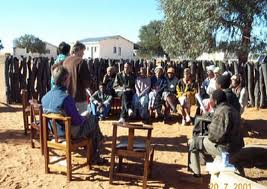 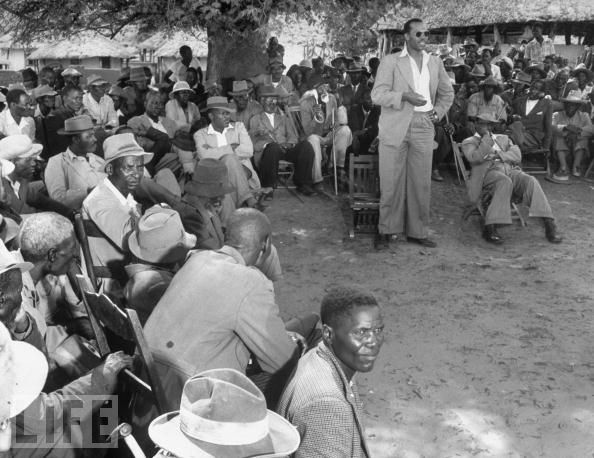 Village Meetings in Rural Southern Africa
The Importance of Satire: A Prompt:  Is Political Democracy Important?
Helen Zille 

Still the Premier of Cape Province

Cast of Characters:

Tim Modise TV Personality
Jacob Zuma, President of SA
Julius Malema, Nationalist Leader
Prompt: Not Everything is what it seems
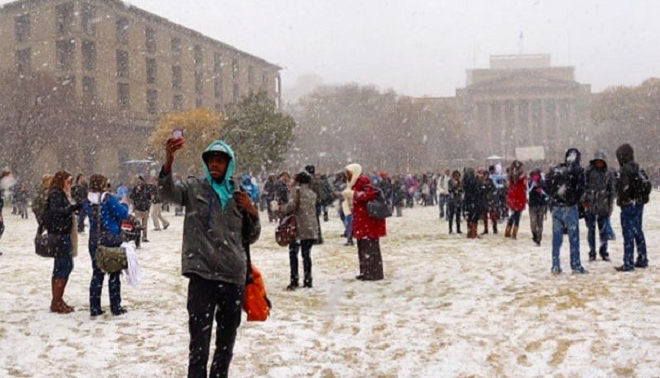 Prompt:  Is Political Democracy Important?
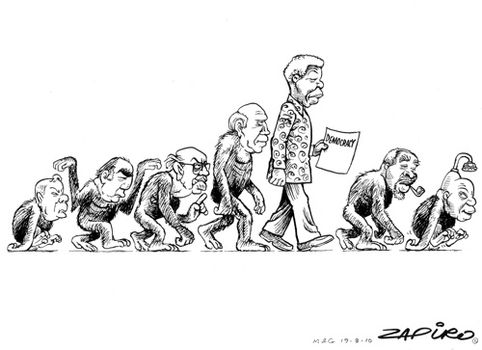